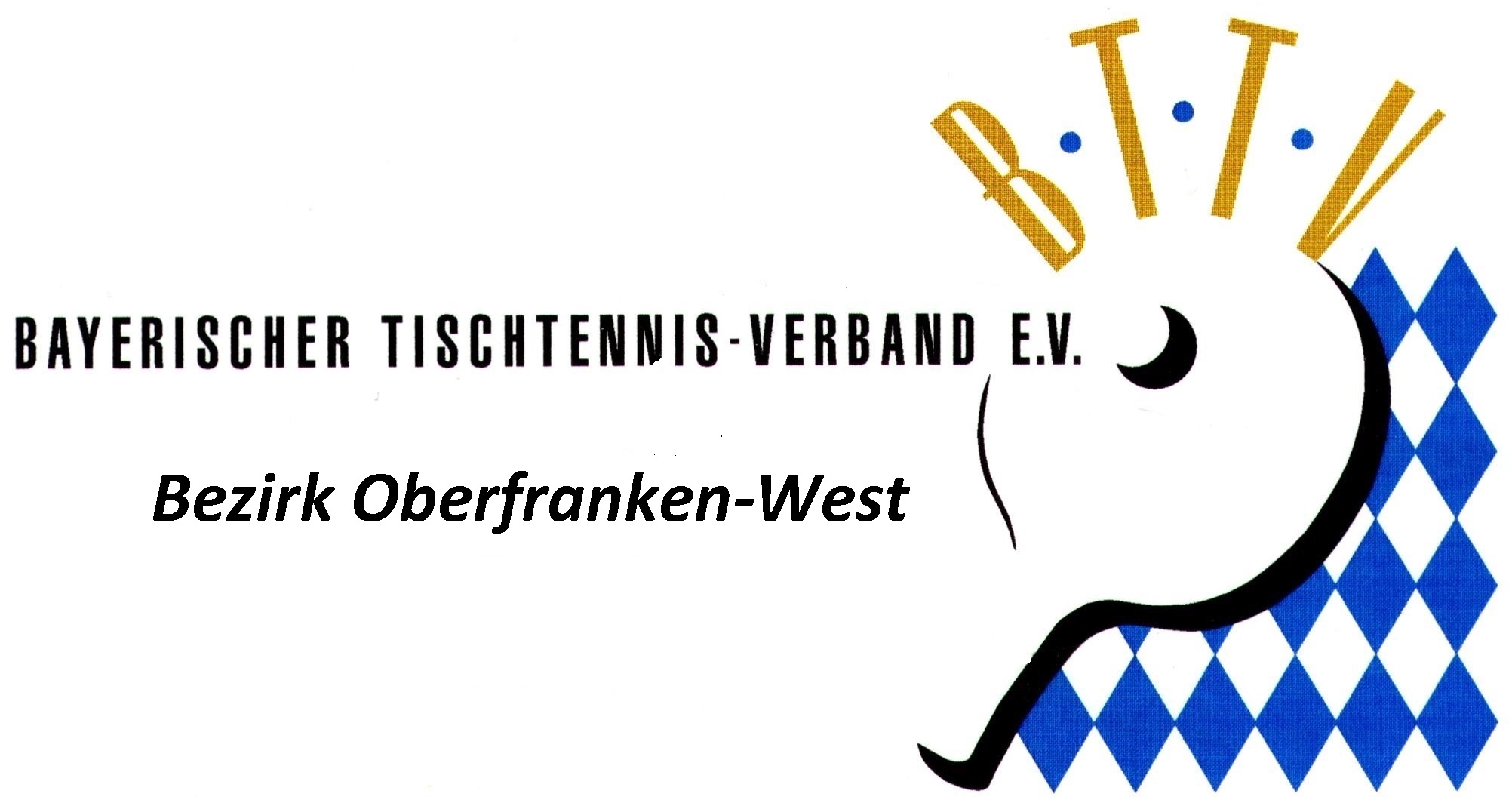 Tagesordnung Bezirks-Jugendtag
TOP1: Bericht des Bezirks-Jugendwartes.

TOP2	Termine der Saison im Nachwuchsbereich

TOP3	kurzer Ausblick auf Ligeneinteilung, Bericht von Onlinesitzung

TOP4 Mannschaftsmeisterschaft Jugend 19/15/13 (m/w)

TOP5	Vergabe der Turniere im Nachwuchsberteich
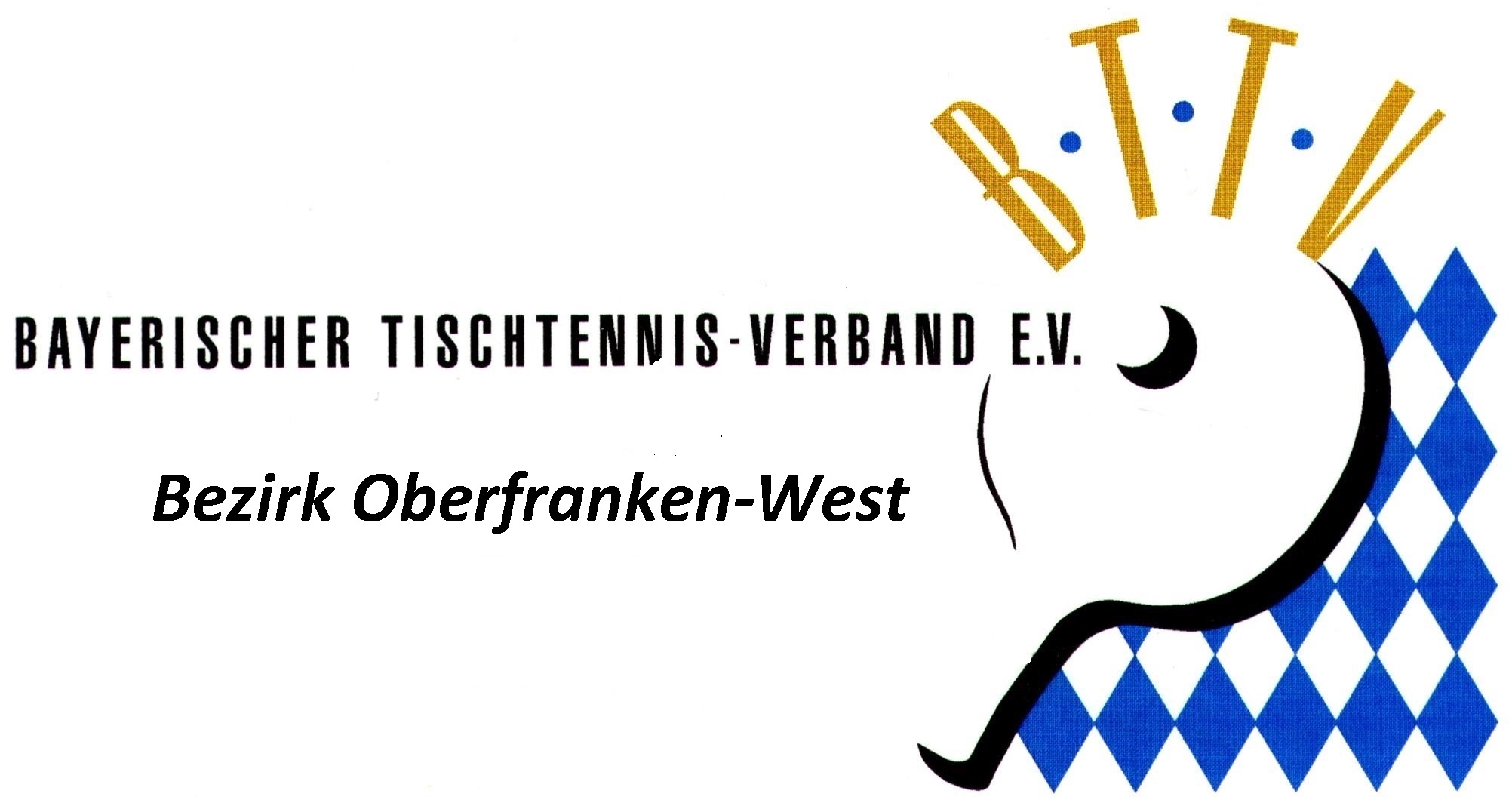 Liebe TT-Freunde,  
 
am Ende der Saison ist es wieder Zeit, Bilanz zu ziehen und über die abgelaufene Spielzeit zu berichten. 
 
An dieser Stelle bedanke ich mich bei den Mitgliedern des Bezirksvorstands für die Zusammenarbeit. Besonders hervorheben möchte ich auch die Arbeit unseres Pressewarts Hans Franz, der die Jugendveranstaltungen sehr detailliert für die diversen Zeitungen in Oberfranken aufbereitet. So ist die Sportart Tischtennis auch in der Öffentlichkeit stets präsent.  
 
Ich bedanke mich auch bei Kai Trautmann, dem neuen Fachwart Mannschaftssport und den Spielleitern der Jugendligen. Wir können nur hoffen, dass sich auch in Zukunft genügend Sportfreunde zur ehrenamtlichen Arbeit für die TT-Jugend bereit erklären. 
 
Nicht vergessen will ich aber auch die Jugendleiter in den Vereinen, die Kinder und Jugendlichen zum TT-Sport bringen und ausbilden, denn sie leisten die Basisarbeit und arbeiten kooperativ und gewinnbringend zu. Zuletzt bedanke ich mich bei den Vereinen, die sich als Ausrichter für die Jugendturniere zur Verfügung stellen. Ich will noch mal ausdrücklich die gute und kooperative Zusammenarbeit mit den Vereinen, Fachwarten und Spielleitern hervorheben.
Bericht Bezirks-Jugendwart und Fachwart Jugend-Einzelsport 2022 - 2023
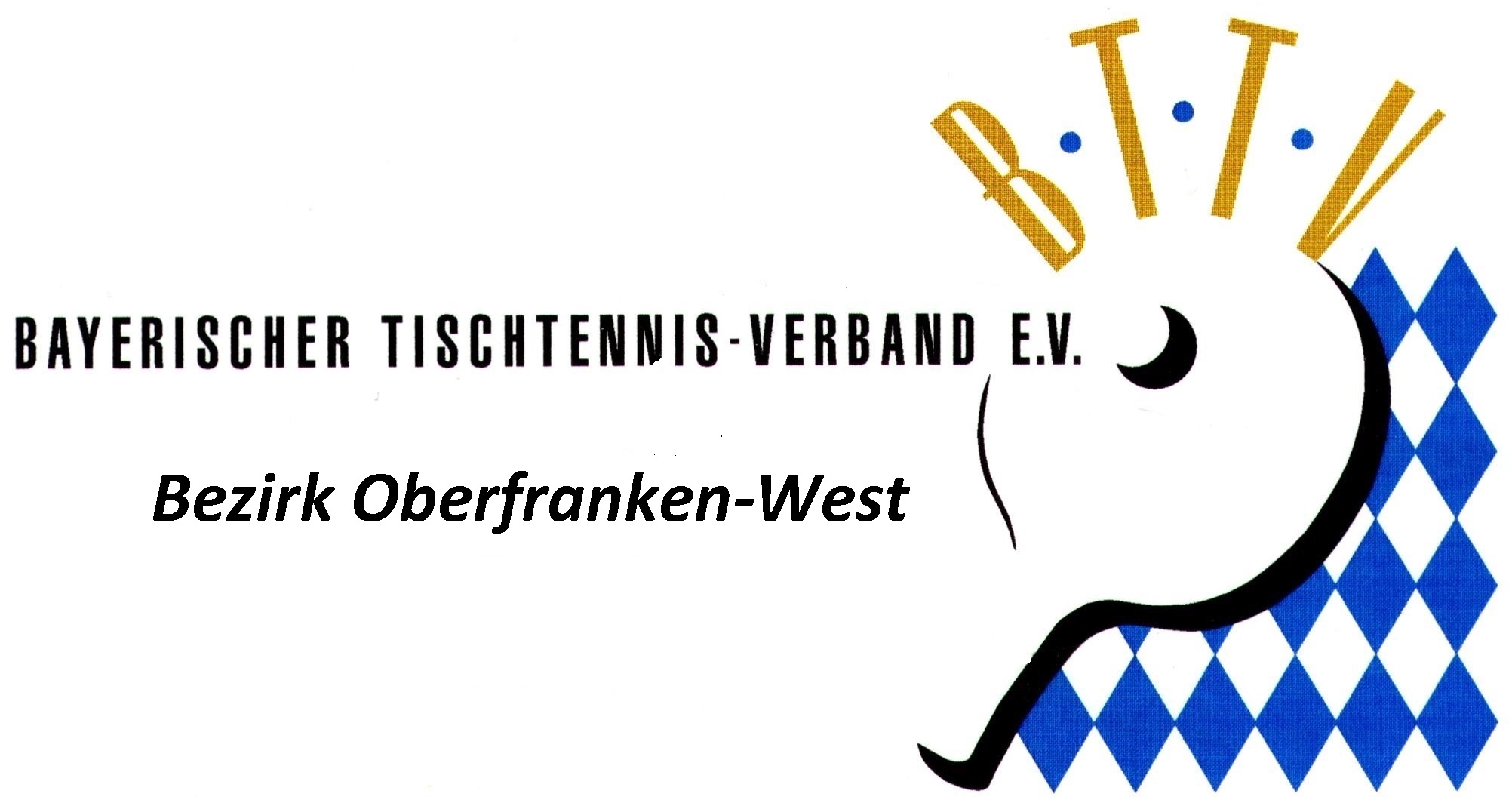 Mannschaftszahlen im Jugendbereich  Der Bezirk Oberfranken-West bestand in der Saison 2022/23 aus 103 Vereinen. Von diesen 103 Vereinen meldeten 35 eine oder mehrere Jugend-Mannschaften, d.h. 36 % der Vereine betreiben eine aktive Jugendarbeit. Auf Bezirksebene waren zuletzt 78 Jugendmannschaften am Start. Diese verteilten sich auf eine Bezirksoberliga, 2 Bezirksligen, 4 Bezirksklassen A und 7 Bezirksklassen B. Dazu kommen zwei Mannschaften in der Verbandsliga und fünf in den Landesligen. Bei der Einteilung der Ligen auf Bezirksebene, besonders in den Bezirksklassen, haben wir versucht, ausgewogen im Hinblick auf die Region (Fahrstrecken) und Leistungsstärke (Q-TTR Durchschnitt) einzuteilen. Trotzdem gab es ein paar Härte-, bzw. Grenzfälle, wo Kompromisse eingegangen werden mussten.Dabei haben wir immer versucht, die Belange der Vereine bestmöglich zu berücksichtigen, transparent zu arbeiten und auch den Ordnungen der WO und den Durchführungsbestimmungen für den Jugendspielbetrieb gerecht zu werden. Fairness und Sportlichkeit stehen dabei immer im Vordergrund. Besonders betonen möchte ich hier, dass die Kooperation und Kommunikation mit den Vereinen sehr gut waren.
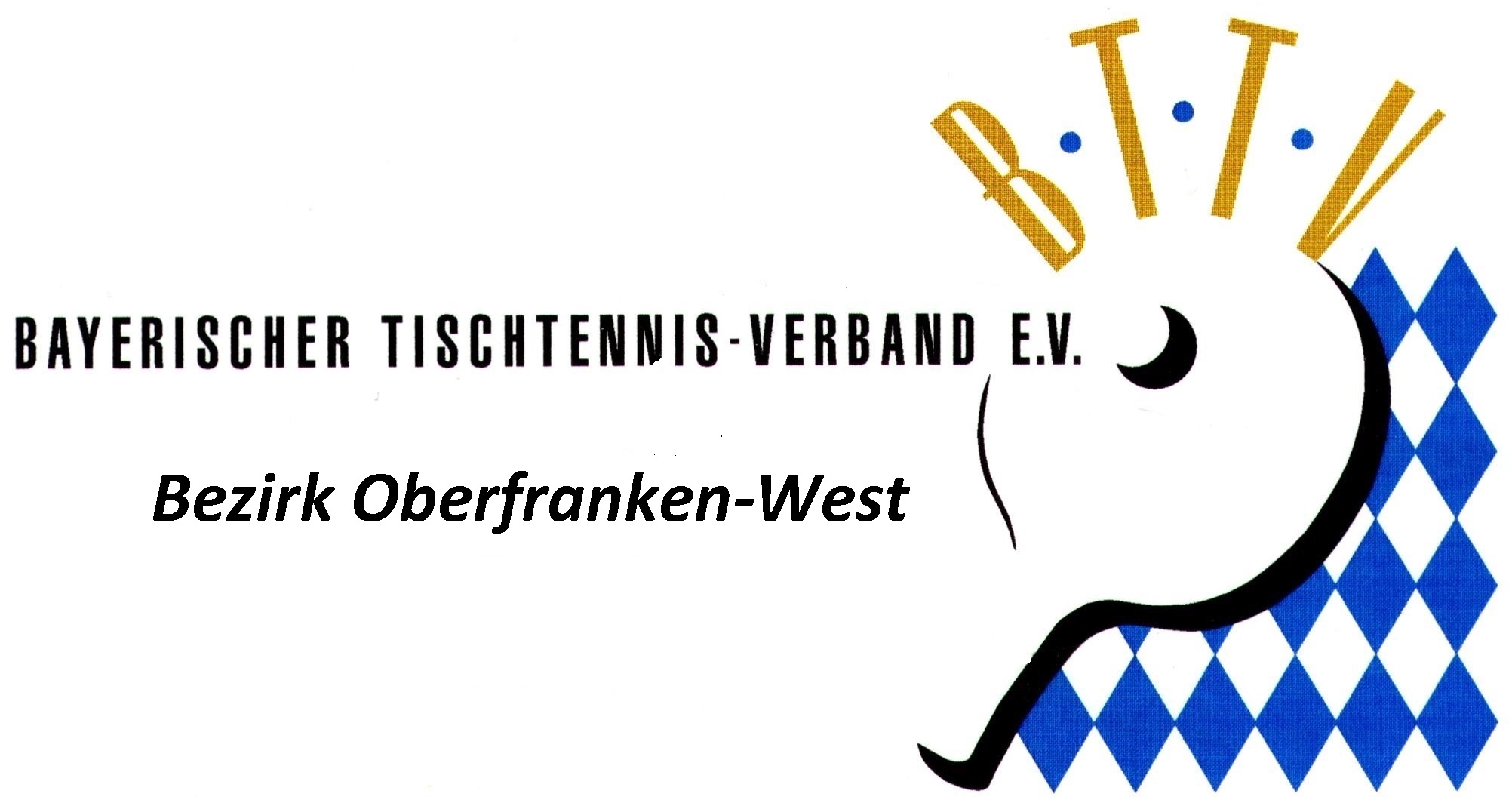 Einzelsport und Turniere   Nachdem die Teilnehmerzahlen in den Vorjahren coronabedingt stark zurückgingen, ist jetzt wieder eine Steigerung bei den Teilnehmern zu verzeichnen. Die Zahlen erreichen zwar noch nicht das Niveau der Jahre vor Corona, aber die Tendenz zur Besserung ist unverkennbar.Aber es gab leider auch zu wenig Vereine, die bereit gewesen wären, ein Turnier auszurichten, wodurch es zu teilweise kuriosen Konstellationen in der Qualifikation zur Bezirks-Einzelmeisterschaft und den Bezirks-Ranglistenturnieren kam.  Im Vorfeld der Vorbereitung zu diesem Bezirkstag haben wir eine Liste mit möglichen Ausrichtern verschickt, in der Hoffnung heute am Bezirkstag nach Möglichkeit alle Turniere vergeben zu können.
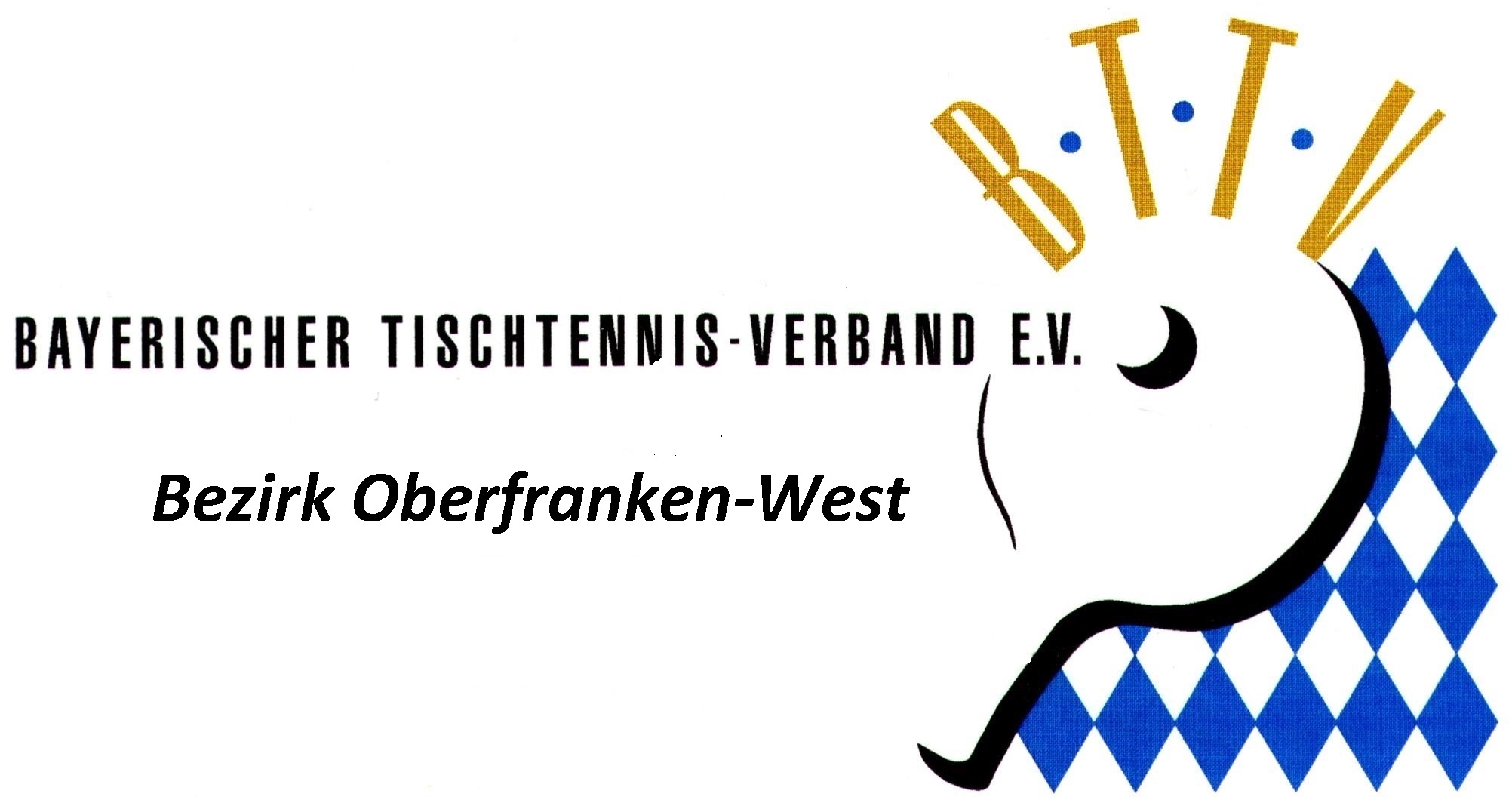 Jugend-Mannschaftsmeisterschaft 19/15/13 (m/w) Mit der Neuordnung im Jugendbereich ging die Abschaffung des Pokalspielbetriebes bei der Jugend einher. Quasi als Ersatz wurde die Jugend-MM erweitert auf die Altersklassen 19/15/13, Jungen und Mädchen getrennt. Im Gegensatz zum regulären Spielbetrieb, wo gemischte Aufstellungen möglich sind. In der Saison 2022/23 nahmen auf Bezirksebene 18 Mannschaften teil.  Bayernpokal (ehemals Sparkassenpokal) und Mini-Meisterschaften  Leider findet der Bayernpokal in der alten Form als Turnier der Auswahlmannschaften der Bezirke in der Altersklasse der Jugend 11 nicht mehr statt. Über einen Ersatz-Wettbewerb wird zurzeit im Vorstandsgremium der BTTV-Jugend nachgedacht. Mini-Meisterschaften Im Bezirk Ofr.-West wurden 5 Ortsentscheide durchgeführt: Schlüsselfeld, Rödental, 2-mal Unterlauter und Coburg (Schule). Am Bezirksentscheid in Unterlauter nahmen 55 Mädchen und Jungen in allen AKs teil. Die Sieger fuhren zum Verbandsentscheid Anfang Mai in Beratzhausen.
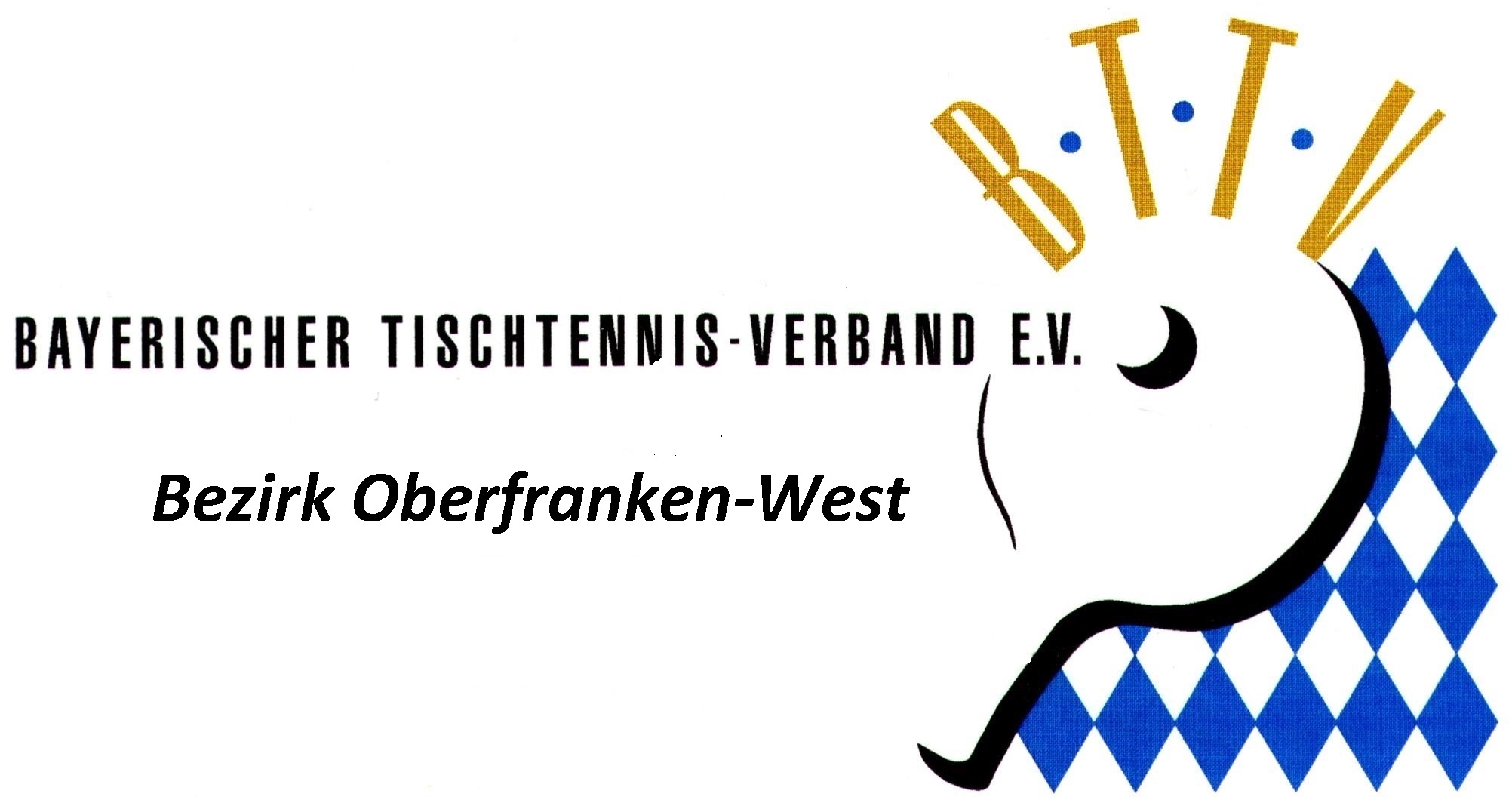 HLS Wie schon am letzten Bezirkstag im Jahr 2022 angekündigt, haben wir den HLS-Bereich breiter aufgestellt und intensiviert.  Es finden / fanden in den Schulferien Lehrgänge statt (wie z.B. in Wohlbach, Mannsgereuth, Untersiemau). Gleichzeitig findet das Kadertraining an wechselnden Orten statt (Lichtenfels, Wohlbach, Untersiemau, und evtl. Haarbrücken). Die Lehrgänge werden sehr gut angenommen. Beim letzten Lehrgang in Untersiemau müsste sogar noch ein zusätzlicher Tag gebucht werden, da die Resonanz so groß war (32 Teilnehmer). Mein Dank geht an Hubert Becker, der die Koordination im HLS-Bereich übernommen hat, und an Siggi Putzig, der als verantwortlicher Bezirkstrainer die Maßnahmen durchführt. Das Jugendkader-/Stützpunkttraining wird fortgeführt und wenn möglich, ausgeweitet.
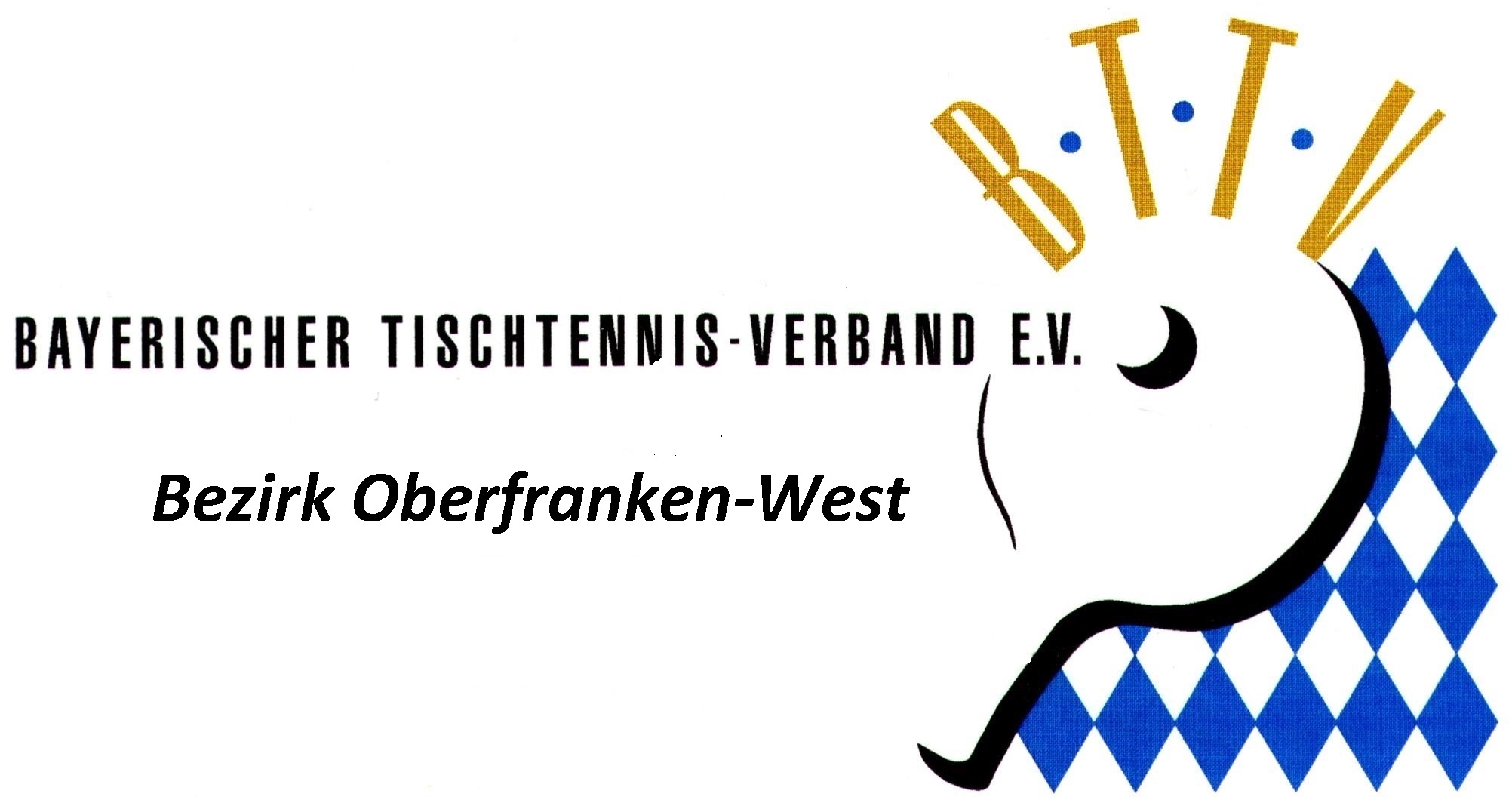 Joachim-Franke-Pokal
Die Wertung für die Saison 2022/23 beginnt mit den Verbandsbereichsturnieren im Mai 2022 neu.
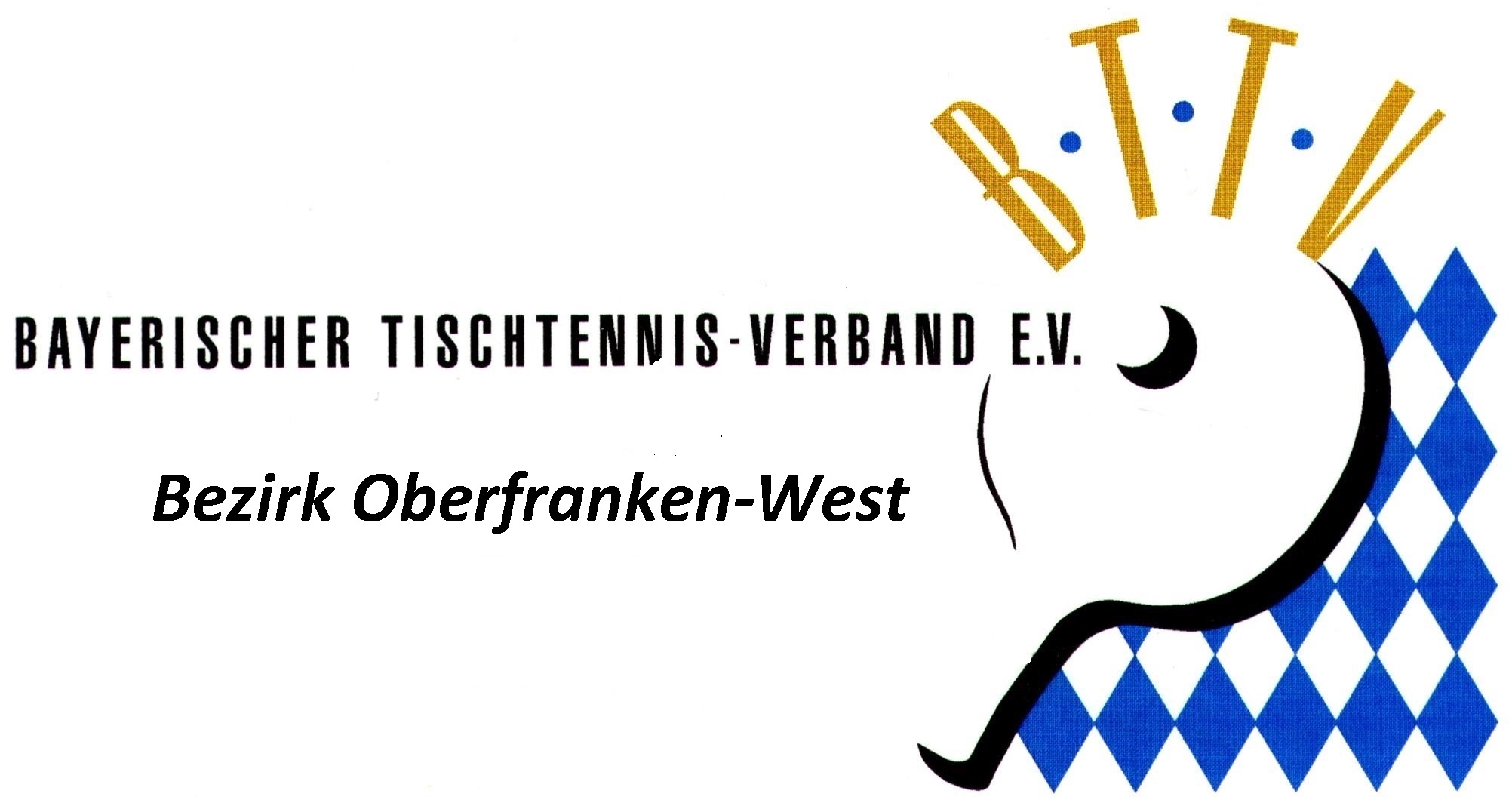 Ausblick
 
Durch die Neuordnung im Jugend-Mannschaftsspielbetrieb stehen wir alle vor großen Herausforderungen. Die Änderungen im Jugendbereich wurden im Rahmen des Bezirks-Jugendtages 2ß22 in einer gesonderten Präsentation vorgestellt. Die Auswertung der Erfahrungen mit der neuen Ligen Struktur läuft momentan. Am kommenden Verbandshauptausschuss (07.07.) wird darüber berichtet und evtl. nachgebessert. Auf Bezirksebene werden wir aber die Grundzüge der bestehenden Struktur beibehalten.
 
Die im letzten Jahr angekündigte Reform des Einzelspielbetriebes lässt noch auf sich warten, wobei die genauen Regelungen gerade im Rahmen einer Arbeitsgruppe erarbeitet werden.
 
Wünschenswert wäre eine Verstärkung der Aktivitäten im Breitensportbereich, wie z.B. mehr Mini-Orts-Meisterschaften, SAGs mit Schulen und Bildung von Hobbygruppen, um nur einige Beispiele zu nennen. Um diese Ziele erreichen zu können, brauchen wir auch mehr lizensierte Übungsleiter.
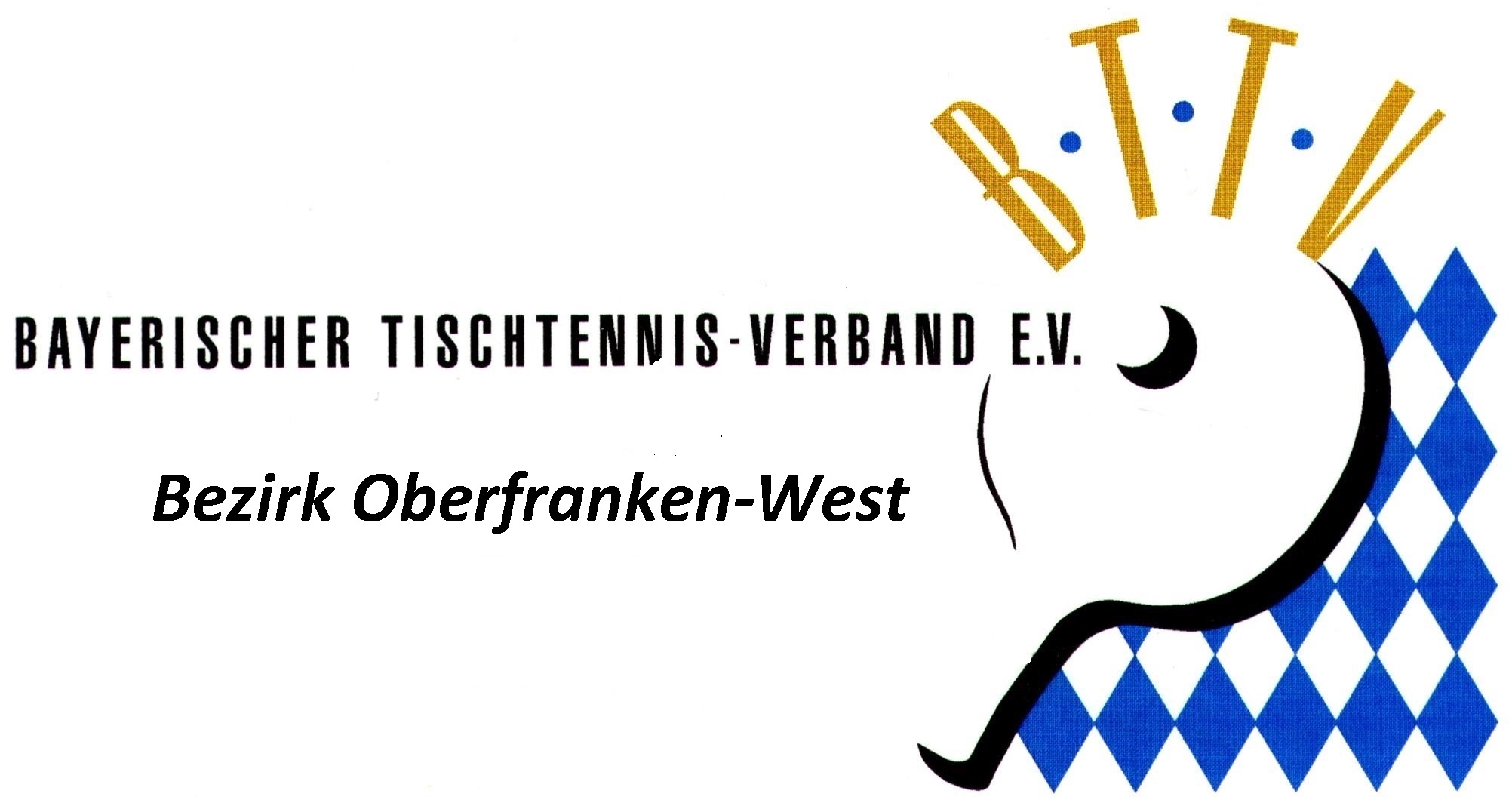 Glückwunsch an alle erfolgreichen Mannschaften  
 
Allen Titelträgern und Aufsteigern sowie allen erfolgreichen Teams der Spielzeit 1022/23 übermitteln wir herzliche Glückwünsche und freuen uns mit deren Erfolgen. Ebenso wünschen wir allen Absteigern und Rückziehern viel Erfolg für die Zukunft und einen baldigen Wiederaufstieg.  
 
Ganz aktuell noch zwei Ergebnisse vom vergangenen Wochenende, an dem die Final-Fours auf Verbandsebene in Erbendorf stattfanden. Der Bezirk Ofr,-West war mit zwei Mannschaften vertreten: dem FC Adler Weidhausen (2.Platz) im Jugend 19 Meisterschafts-Final Four und mit dem TV Coburg-Ketschendorf (4.Platz) in der Jungen 13 Mannschaftsmeisterschaft.  
 
Allen Jugendlichen, Betreuern und Verantwortlichen wünsche ich eine erholsame Sommerpause, um neue Ziele in der Saison 2023/24 rund um unseren TT-Sport erfolgreich umzusetzen.  
 
Viele Grüße 
 
Bernd Fischer 
(Bezirks-Jugendwart und Fachwart Einzelsport)
Termine für Vereine
Alle Termine sind dringend einzuhalten!
16. Mai bis 10. JuniVereinsmeldung für Erwachsenen- und Senioren-Mannschaften (inkl. Pokalmeldung) (WO F 2.6) in click-TT16. Mai bis 01. JuliVereinsmeldung für die Vorrunde für Nachwuchs-Mannschaften (ggf. inkl. Pokalmeldung) (WO F 2.6) in click-TT20. Juni bis 01. JuliMannschaftsmeldung (WO H 2.1) für die Vorrunde in click-TT;Grundlage sind die Werte der offiziellen Q-TTRL mit dem Stichtag 11.05.20. Juni bis 01. JuliTerminmeldung für Mannschaften in Erwachsenen-Ligen auf Verbandsebene (WO G 5.3) in click-TT20. Juni bis 15. JuliTerminmeldung für Mannschaften in Erwachsenen-Ligen unterhalb Verbandsebene (WO G 5.3) in click-TT11. bis 20. JuliTerminmeldung für Mannschaften in Nachwuchs-Ligen (WO G 5.3) in click-TT11. Juli bis 30. SeptemberVereinsmeldung für Nachwuchs-Mannschaften der Mannschaftsmeisterschaften (WO J) in click-TT16. bis 22. DezemberVereinsmeldung für die Rückrunde für Nachwuchs-Mannschaften (WO F 2.6) in click-TT16. bis 22. DezemberMannschaftsmeldung (WO H 2.1) für die Rückrunde in click-TT;Grundlage sind die Werte der offiziellen Q-TTRL mit dem
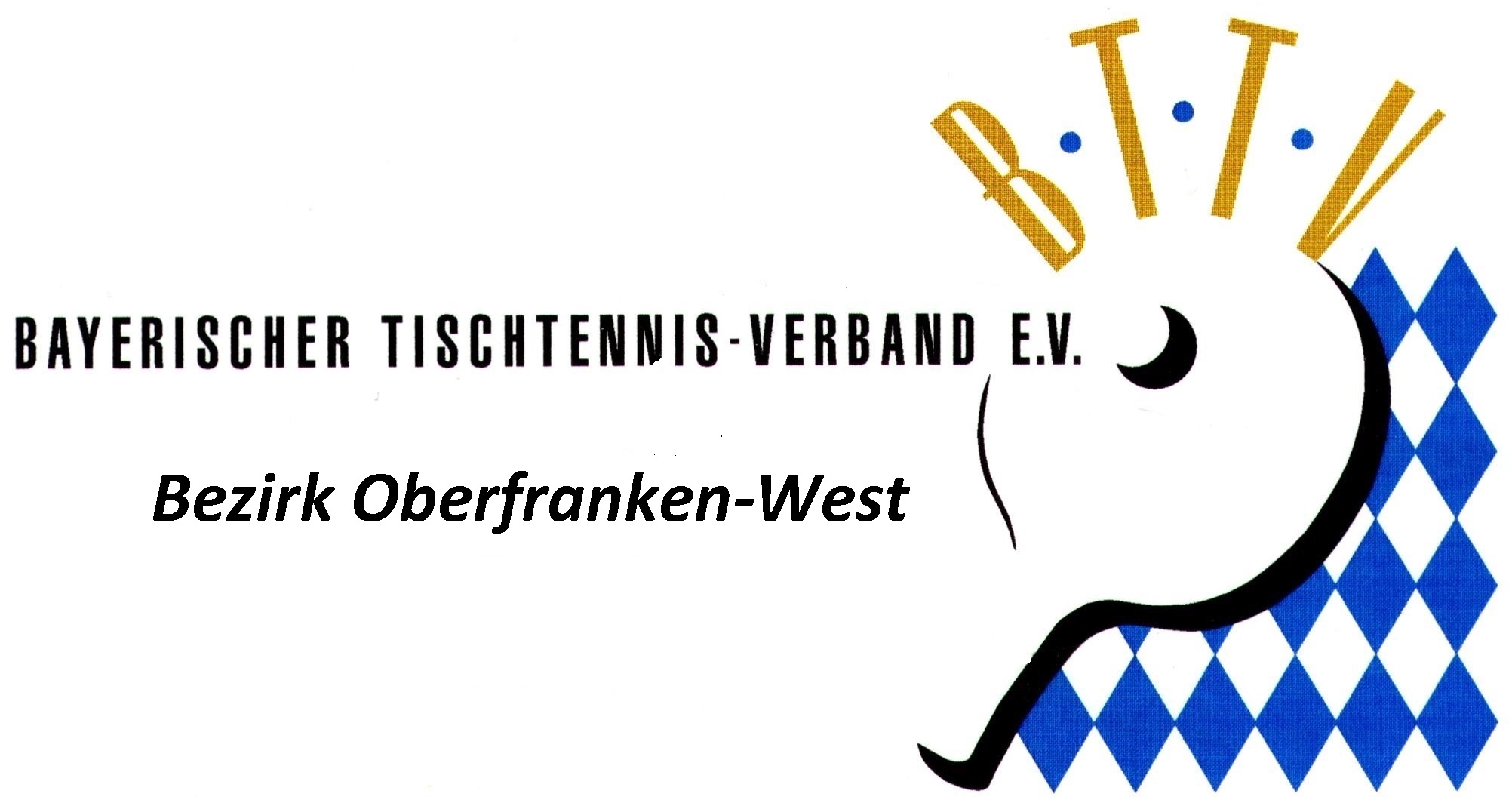 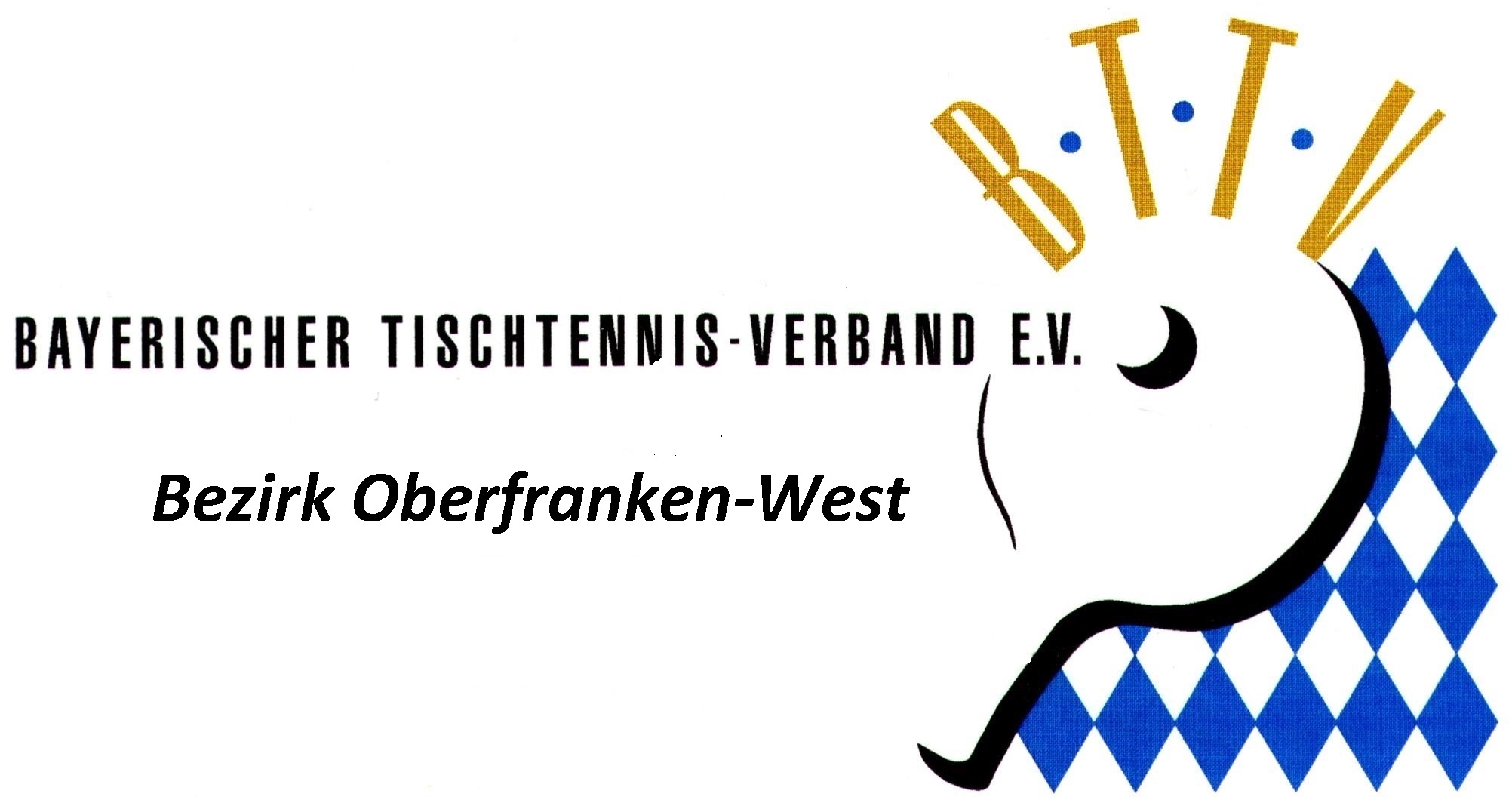 Punktewertung Joachim Franke PokalG
ültig ab 01.06.2022 
Punkteverteilung 
Pro Spielberechtigung Mädchen oder Jungen					10 Pkte.  
Pro Jugendmannschaft 
Bezirksklasse		B						5 Pkte 
Bezirksklasse 		A					 	8 Pkte. 
Bezirksliga			             					11 Pkte. 
Bezirksoberliga 					             			15 Pkte 
Landesliga.								20 Pkte. 
Verbandsliga								25 Pkte. 
Jugend-Mannschaftsmeisterschaft 19/15/13 (m/w)	 
Bezirksebene								15 Pkte
Landes-Bereichsebene							20 Pkte
Verbandsebene								25 Pkte  
Pro Teilnehmerin oder Teilnehmer an Meisterschaften oder Ranglistenturnieren in den Altersklassen Jugend 19/15/13/11
an Qualis für Meisterschaften und Qualis für Ranglistenturniere			3 Pkte
an BEM; BRLT; VBRLT; VRLT, TOP 10, TOP 14					5 Pkte
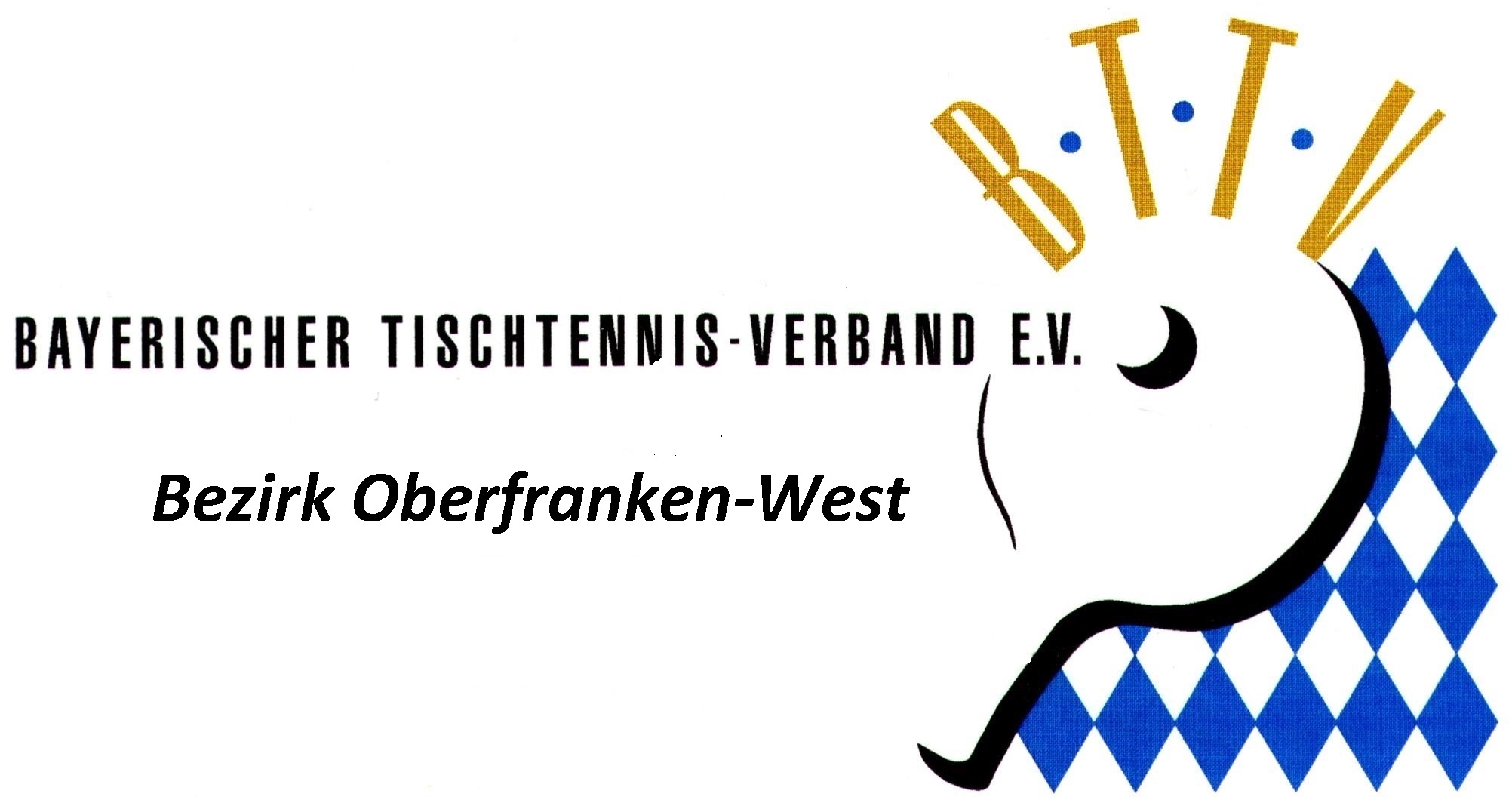 Für Platzierungen bei den vorgenannten Turnieren in den Altersklassen Jugend 18/15/13/11
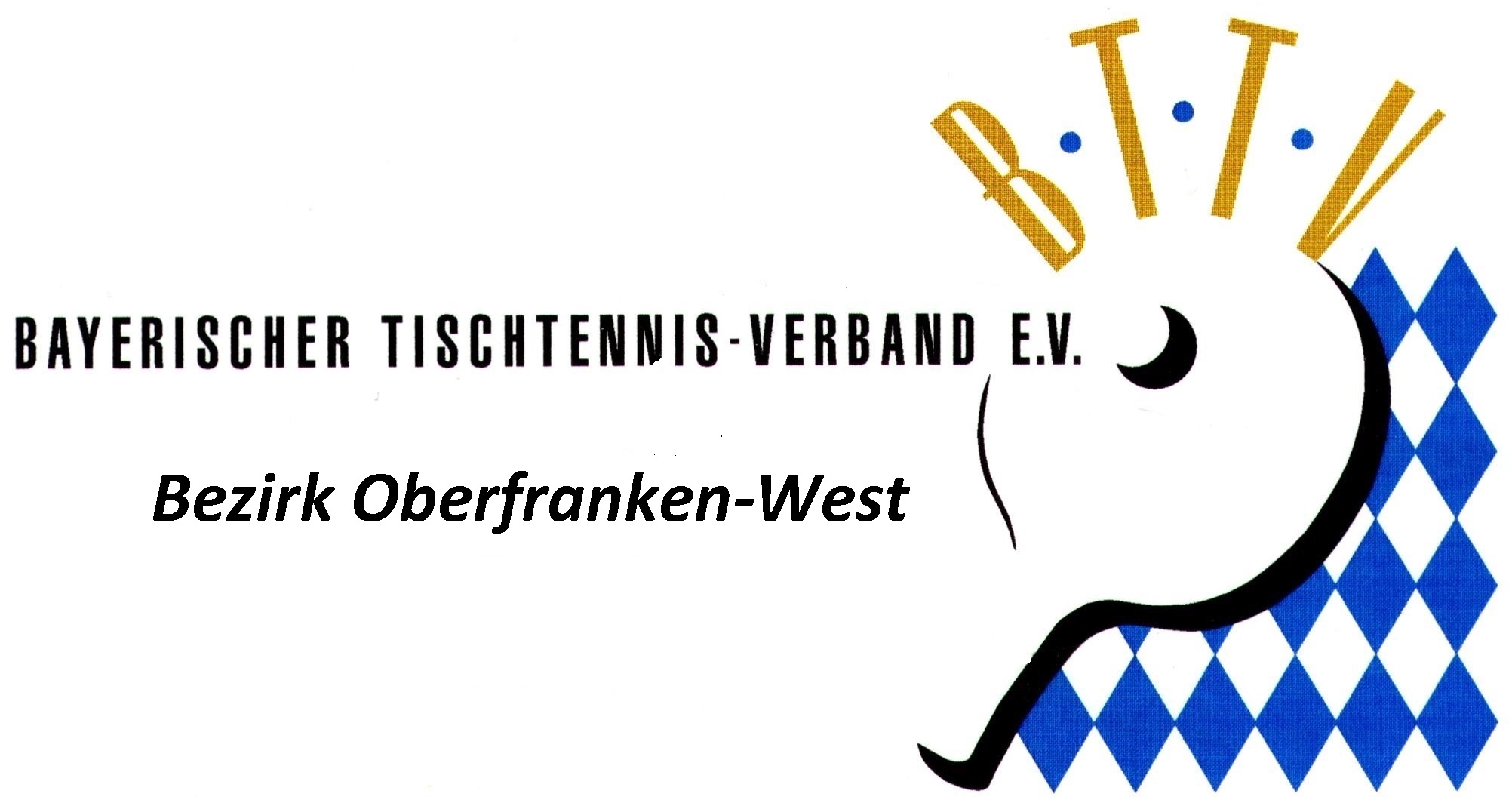 Für Endplatzierung in der QTTR-Liste pro Altersklasse Jugend 18/15/13/11
Voraussetzung für die Punktevergabe ist die Teilnahme an
mindedstens einem offiziellen Turnier in diesem Jahr.
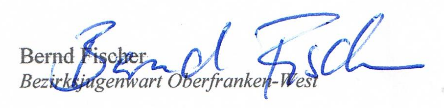 Vorab-Checkliste für Vereine zur Durchführung von Veranstaltungen des Bezirkes Oberfranken-West
Stand: 10.02.2023 
Veranstaltungen: 
Bezirks-Ranglistenturniere und Bezirks-Einzelmeisterschaften der Altersklassen Jugend 19, 15, 13 und 11 
Qualifikationsturniere Jugend 19, 15,13 und 11 zu den vorgenannten Turnieren 
 
Aufgaben des durchführenden Vereins (für den BTTV ohne Kosten) 
- Bereitstellung der Sporthalle (für einen Tag, Platz für 4-6 Tische pro Altersklasse, Beschallung der           Halle) und deren Verkehrssicherung 
Bereitstellung der TT-Wettkampftischen 
Bereitstellung weiterer Spielmaterialien (Umrandungen, Netze, Zählgeräte, Tischnummern) - Bereitstellung der Bälle (Plastik ***) 
Auf- und Abbau sämtlicher Spielmaterialien 
Optional: Bereitstellung von Sachpreisen (Platz 1-3) für die Erstplatzierten aller Konkurrenzen   
Bereitstellung von Platz und Technik für die Turnierleitung (Stromanschluss) 
Bereitstellung von Personal (2-3 Personen) zur Unterstützung der Turnierleitung  
 
Aufgaben des Bezirkes (für den Durchführer ohne Kosten) 
Bereitstellung der Turnierleitung.
Lieferung der Technik für die Turnierleitung (Computer, Drucker, Papier) 
Abwicklung der offiziellen Tätigkeiten (Ausschreibung, Auslosung) 
- Bereitstellung von Urkunden (Platz 1-4) für die Erstplatzierten sowie deren Beschriftung  
Lokale Pressearbeit  
 
Finanzierung 
Der Durchführer erhält die Startgebühr in Höhe von € 5,-- pro Spieler/in 
Der durchführende Verein erhält einen Turnierzuschuß laut Zuschuss Liste.
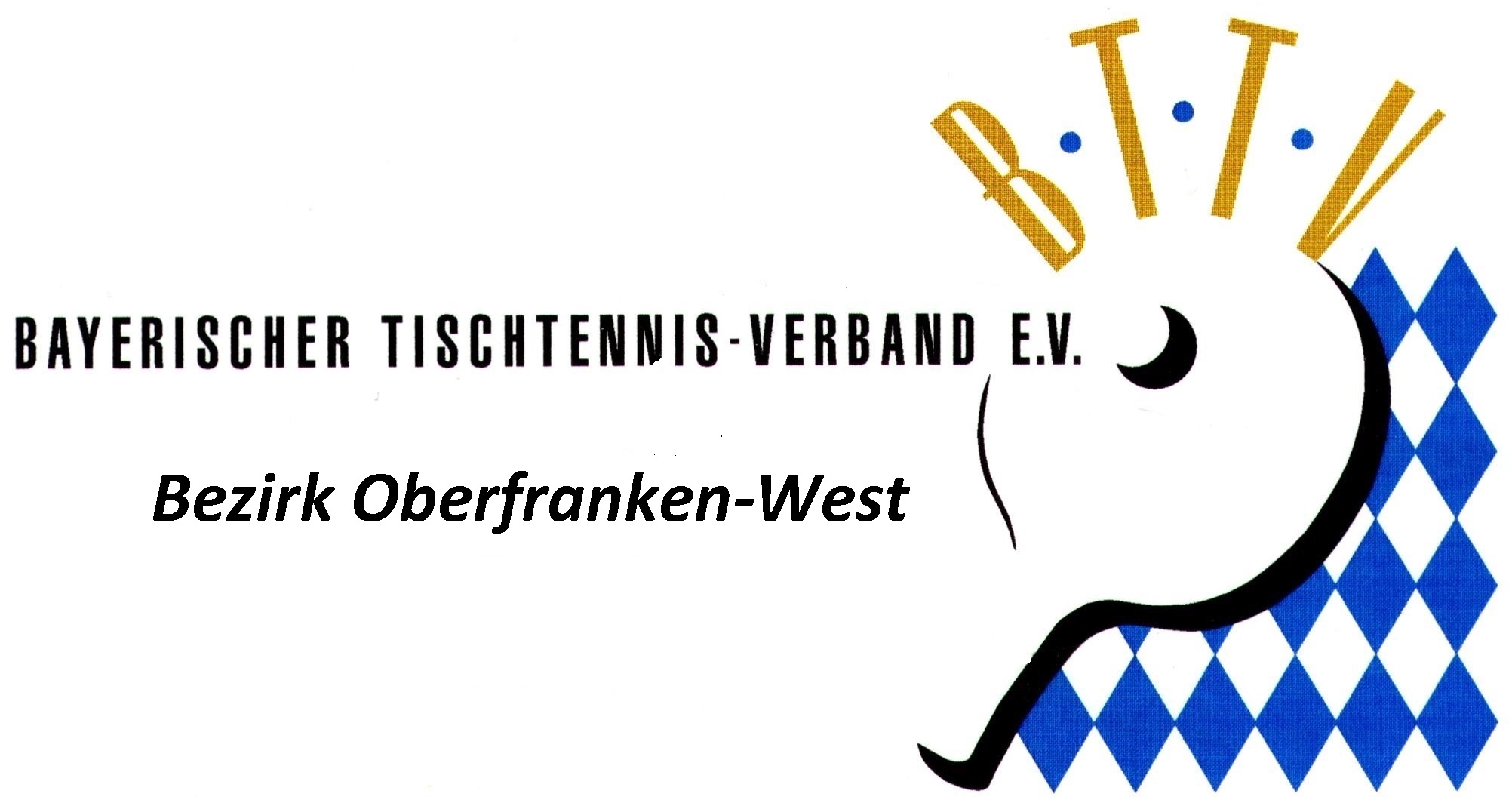 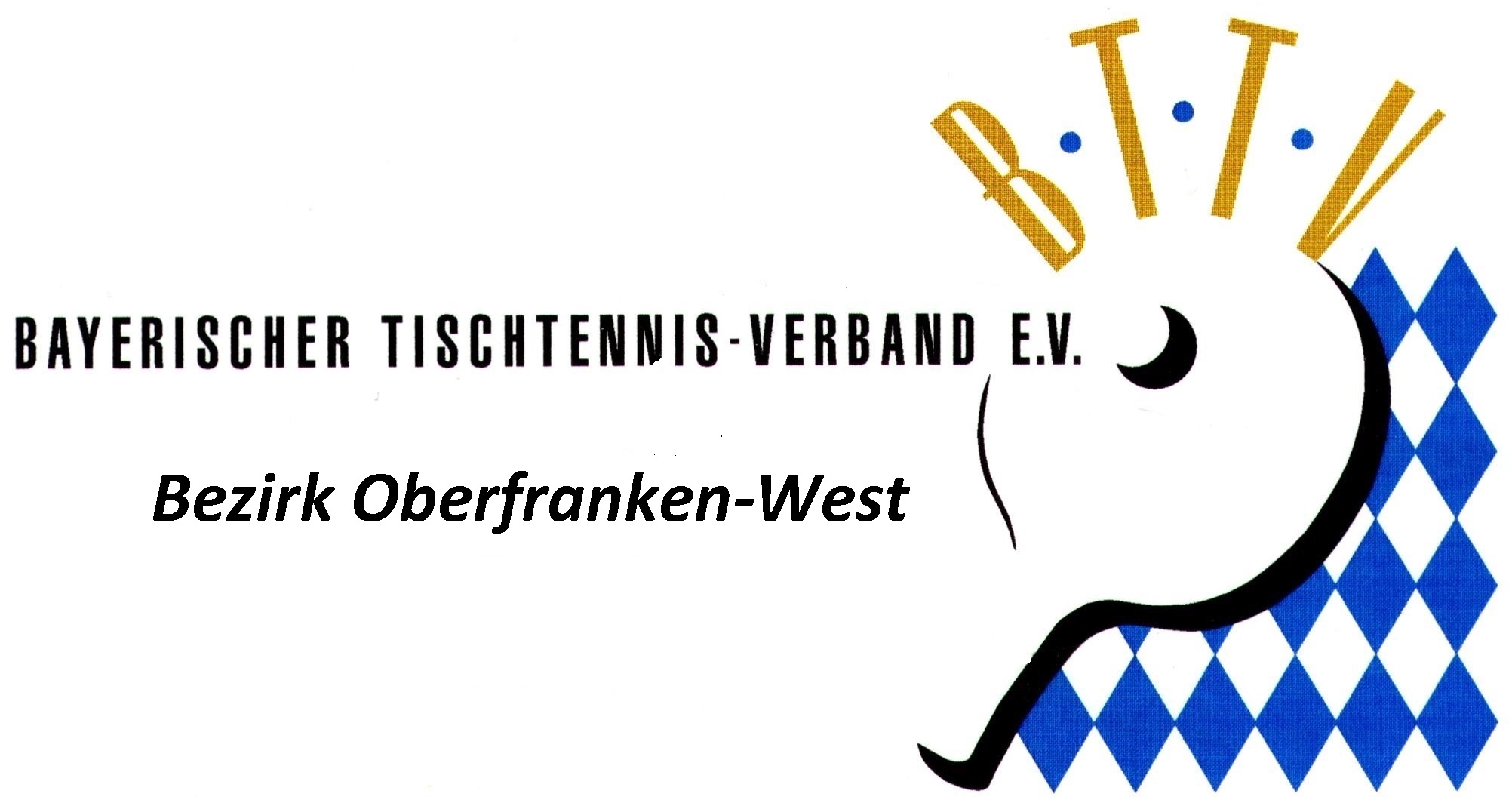